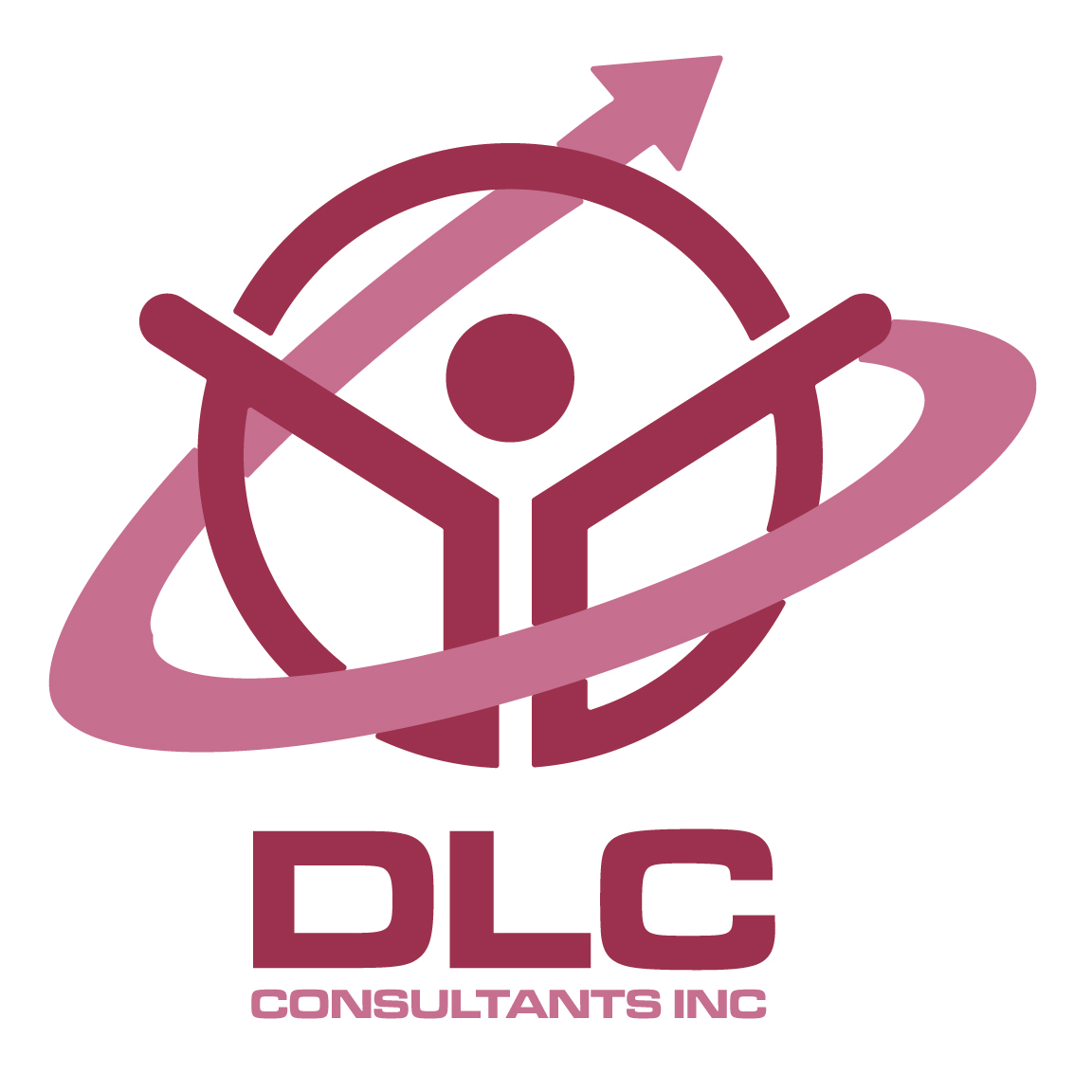 DLC CONSULTANTS INC
Dra. Dorily Esquilin & Dr. Alexander Rúa
www.dlcconsultantsinc.com
Una de las tareas de mas importancia al decidir casarnos es saber por qué lo estamos haciendo.
¿ Porqué deseo casarme?…
Para tener una linda boda, un traje espectacular, para poder compartir con mis amistades y con mi familia.
Para no pecar ni caer en tentación. 
Para salir del “club de solteros” o el de los “solterones”. 
Para tener una familia.
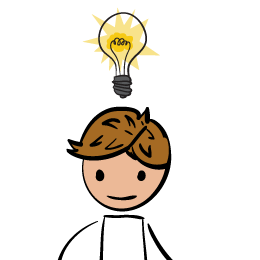 DLC CONSULTANTS INC © 2023 WWW.DLCCONSULTANTSINC.COM
1
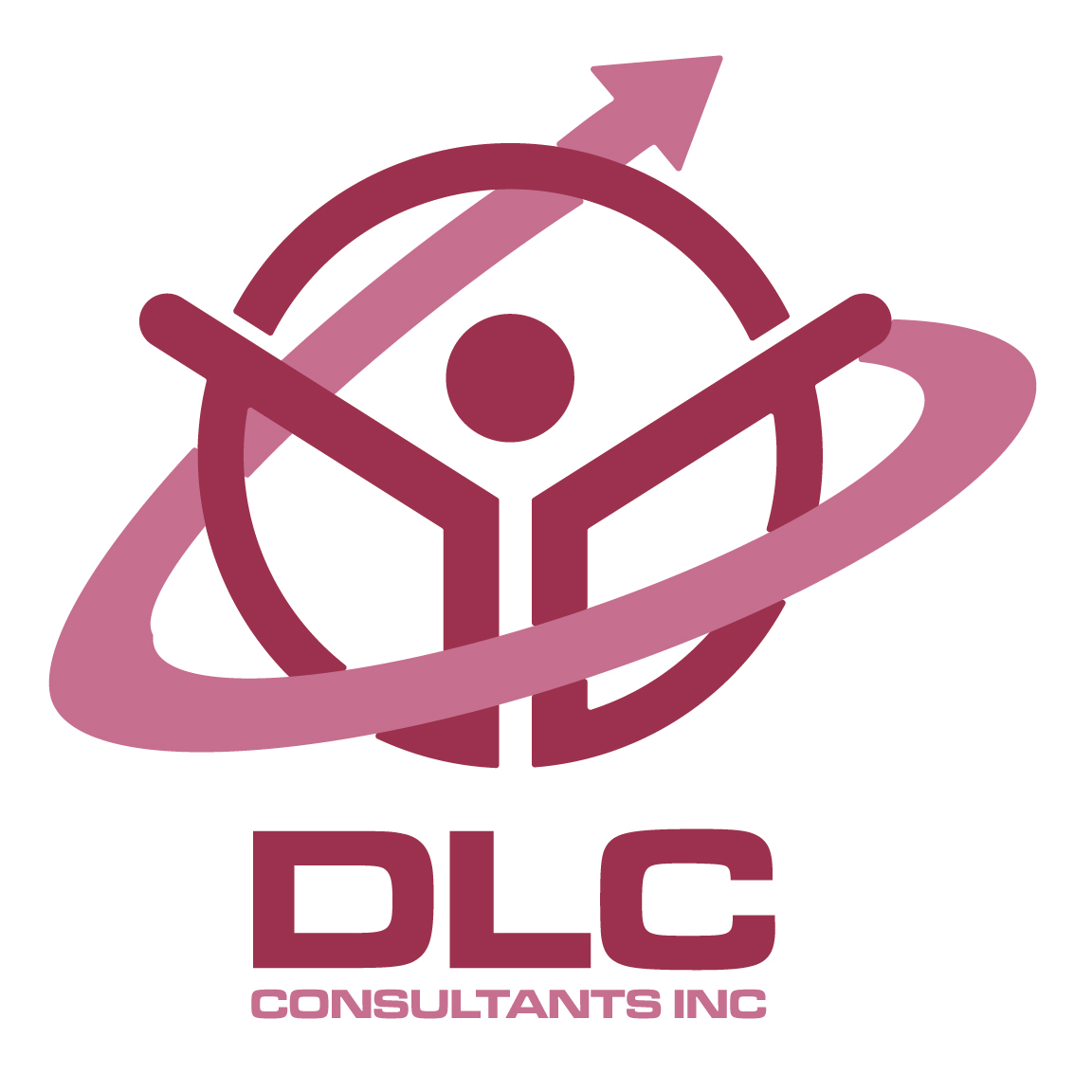 DLC CONSULTANTS INC
Dra. Dorily Esquilin & Dr. Alexander Rúa
www.dlcconsultantsinc.com
¿Qué preguntas DEBES HACER para conocer a tu prometido (a) mejor ? 
__________________________________________________________________________________________________________________________________________________________________________________________________________________________________________________________________________________________________________________________________________________________________________________
__________________________________________________________________________
__________________________________________________________________________
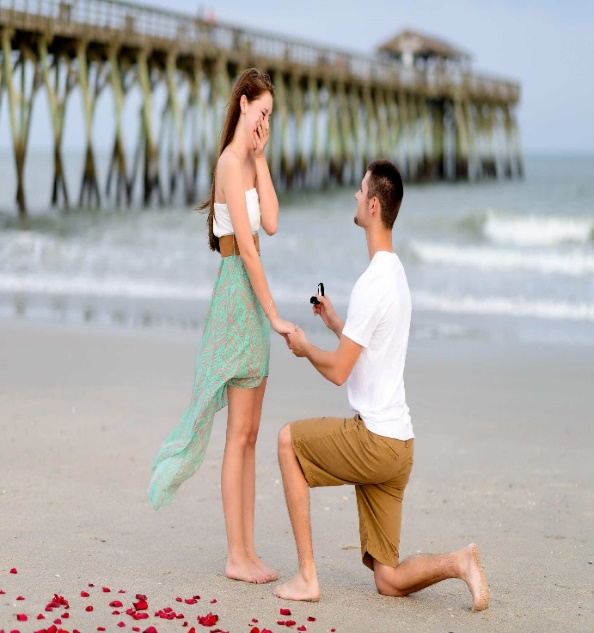 DLC CONSULTANTS INC © 2023 WWW.DLCCONSULTANTSINC.COM
2
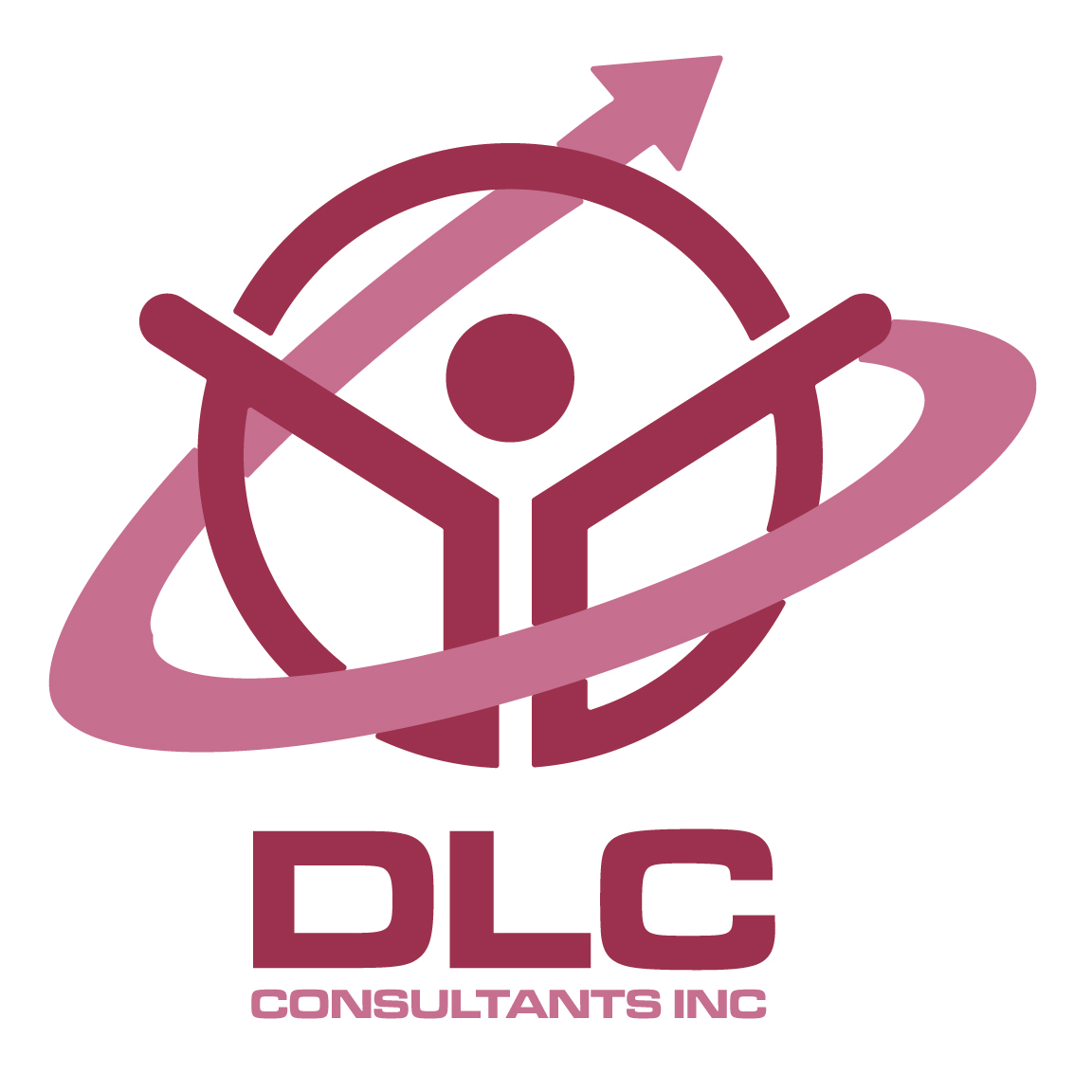 DLC CONSULTANTS INC
Dra. Dorily Esquilin & Dr. Alexander Rúa
www.dlcconsultantsinc.com
¿Cual es tu razón para casarte?
_____________________________________________________________________________________________________________________________________________________________________________________________________________________________________________________________________________________________________________________________________________________________________________________________________________________________________________________________________________________________
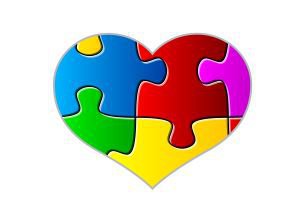 DLC CONSULTANTS INC © 2023 WWW.DLCCONSULTANTSINC.COM
3
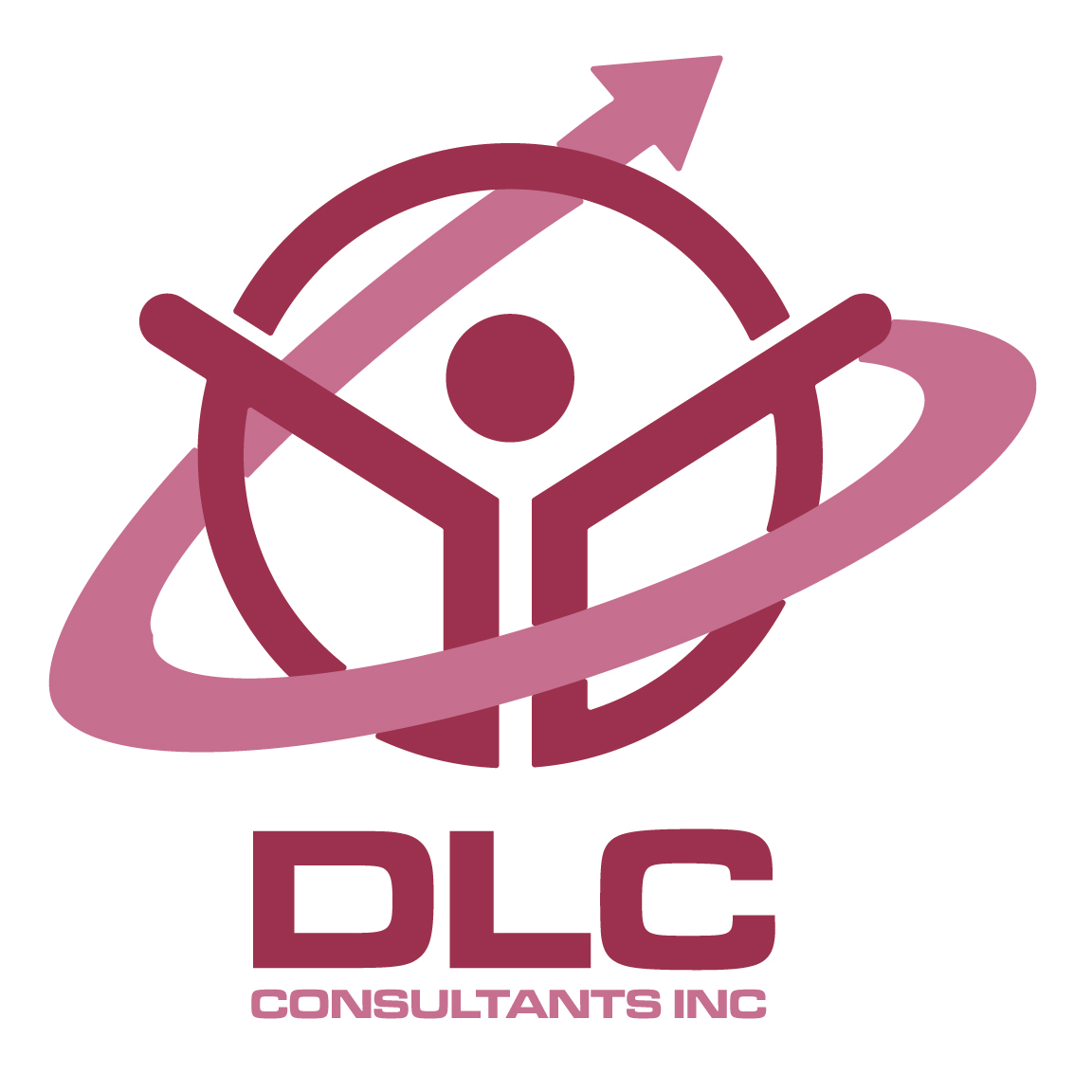 DLC CONSULTANTS INC
Dra. Dorily Esquilin & Dr. Alexander Rúa
www.dlcconsultantsinc.com
¿Qué preguntas HAS HECHO para conocer a   
   tu prometido (a) mejor? 
____________________________________________________________________________________________________________________________________________________________________________________________________________________________________________________________________________________________________________________________________________________________
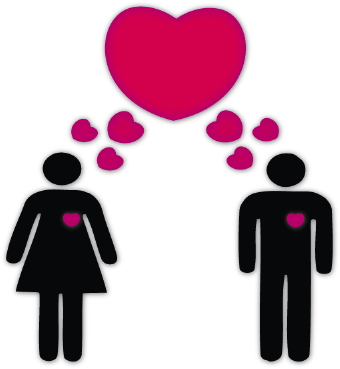 DLC CONSULTANTS INC © 2023 WWW.DLCCONSULTANTSINC.COM
4
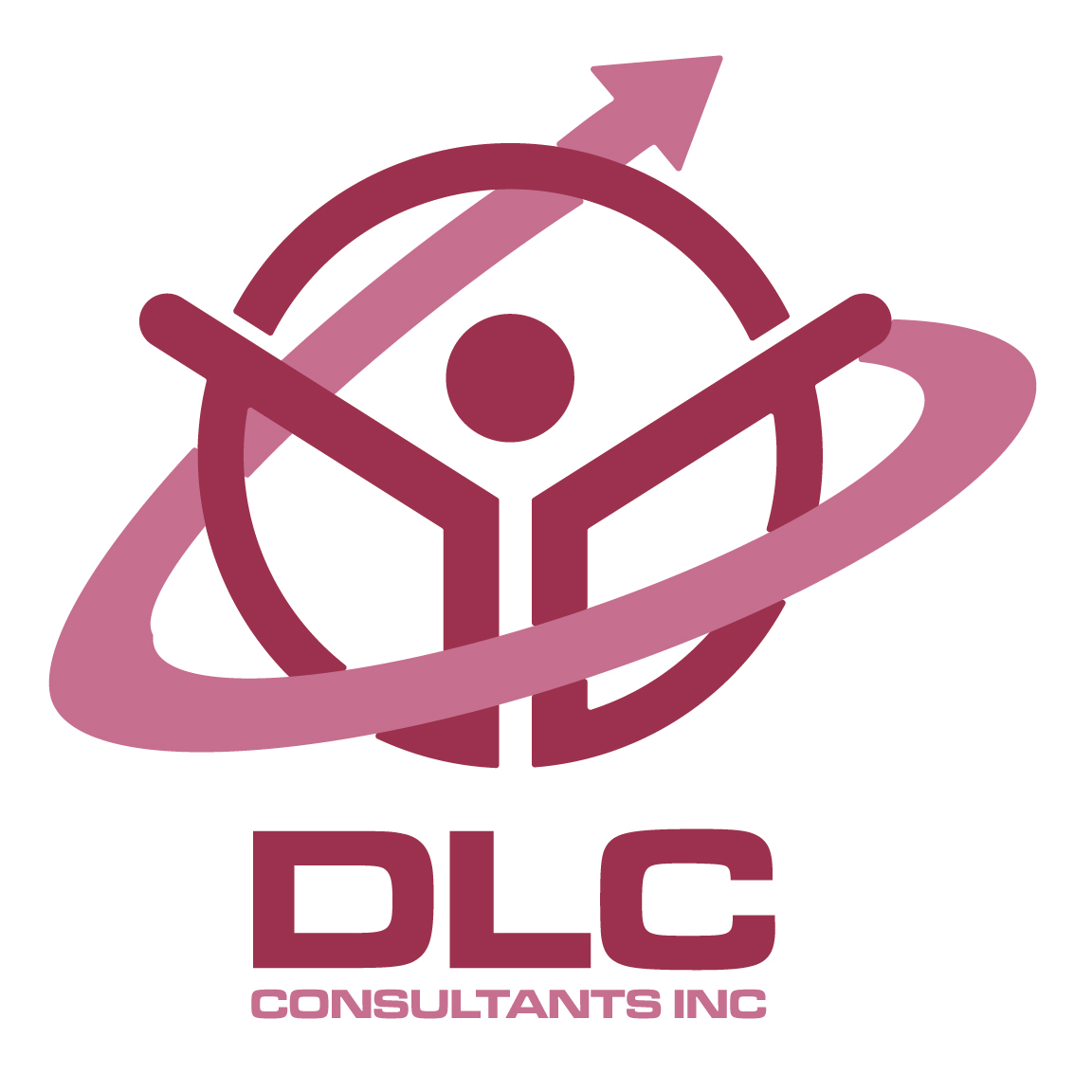 DLC CONSULTANTS INC
Dra. Dorily Esquilin & Dr. Alexander Rúa
www.dlcconsultantsinc.com
Me caso...
Razón #1: Para combatir la soledad. 
Razón #2: Para saciar una necesidad sexual.
Razón #3: Por obligación eclesiástica.
Razón #4: Por expectativas y presiones familiares.
Razón #5:   Por costumbre social.
Razón #6:   Para ser feliz.
Razón #7:   Para salir de la casa paternal.
Razón #8: _______________________________________________
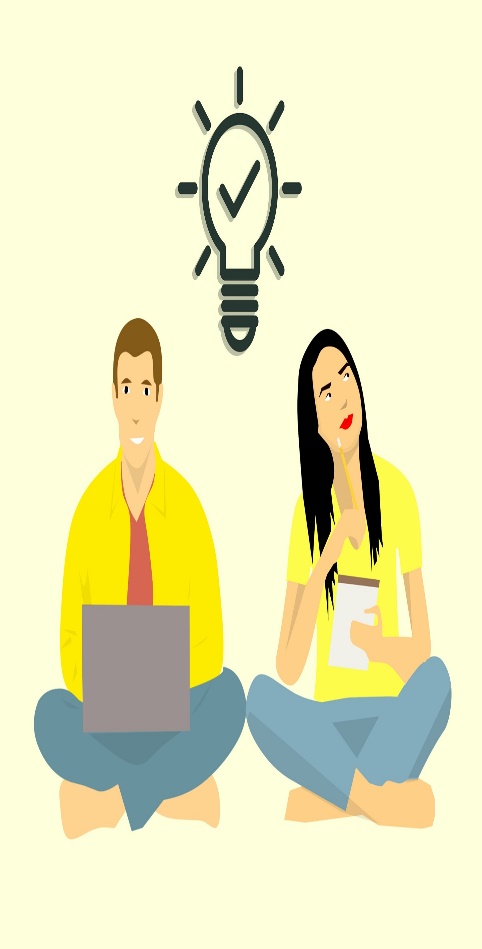 DLC CONSULTANTS INC © 2023 WWW.DLCCONSULTANTSINC.COM
5